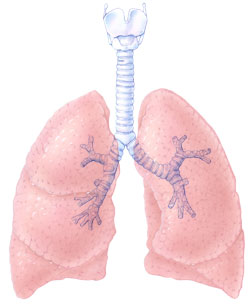 AIRWAY MANAJEMEN
Heri Widiarso, S.Kep, Ns, MNur
Bidang Perawatan RS Bethesda Yogyakarta
Proses Respirasi pada Paru Normal
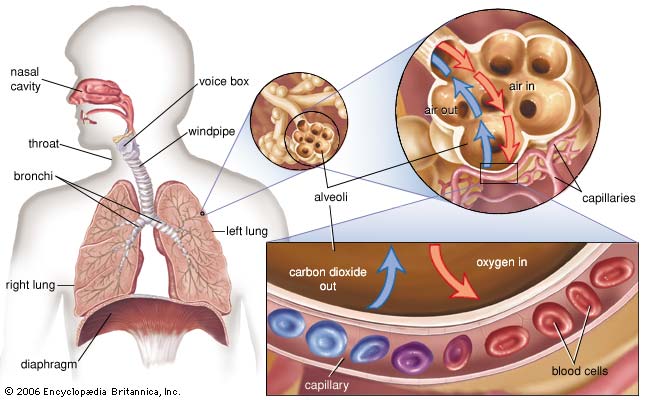 Mengapa sangat penting?
Sumbatan jalan napas, hipoventilasi, henti napas, merupakan penyebab kematian yang segera  masih dapat dicegah dengan penanganan yg cepat dan tepat
Sel dan Jaringan mutlak tergantung OKSIGEN
Kerusakan otak lebih dari 6 menit kekurangan 0ksigenIRREVERSIBLE
Respirasi/Pernafasan
Pernafasan ( respirasi ) merupakan peristiwa menghirup udara dari luar yang mengandung oksigen ke dalam tubuh (inspirasi) serta mengeluarkan udara yang mengandung karbondioksida sisa oksidasi keluar tubuh (ekspirasi) yang terjadi karena adanya perbedaan tekanan antara rongga pleura dan paru-paru
AIRWAY
1.  Sifat  gangguan  airway
 Mendadak – total
	Perlahan  -  partial
	Progresif
	Berulang
2.	Tanda awal -- napas cepat -- pendek-pendek
Kesadaran yang menurun 
Trauma di wajah, leher, larynx
GAGAL NAFAS
Gagal nafas adalah gangguan pertukaran gas antara udara dengan sirkulasi yang terjadi di pertukaran gas intrapulmonal atau gangguan gerakan gas masuk keluar paru.
CENTRAL
Rangsangan  napas
VENTILASI
Adekwat / tidak
PERIFER	
  1.   Paru
  2.   Rongga  thorax
        -  Otot
        -  Tulang
AIRWAY
( Obstruksi / tidak )
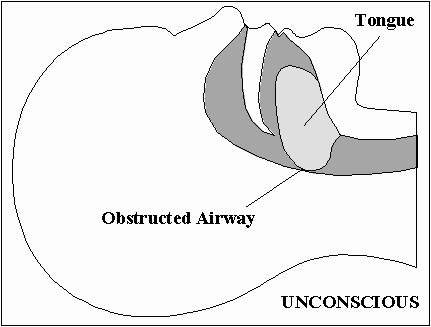 Sumbatan Jalan Nafas
Penatalaksanaan
TINDAKAN PENGUASAAN JALAN NAPAS DARURAT
Head Tilt and Chin Li
Head Tilt and Chin Lift
Merupakan tindakan sementara / darurat
Pasien yang mengalami penurunan kesadaran. 
Pasien tidak sadar atau kondisi tertidur
Pasien masih berespon terhadap tindakan
Posisi Tangan
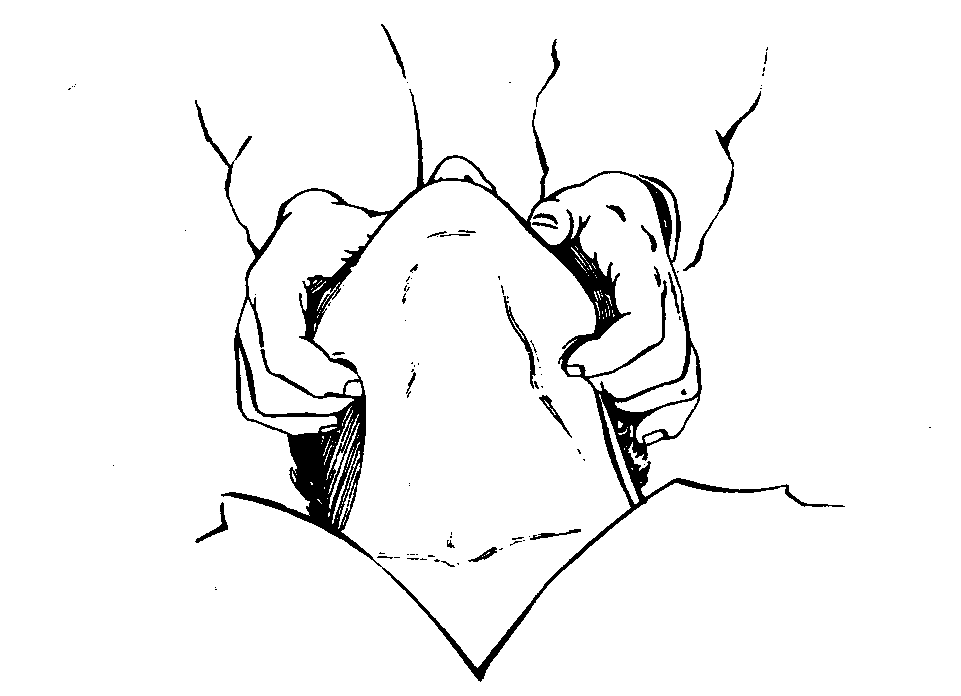 Mayo / Guedel / Oropharyngeal Airway
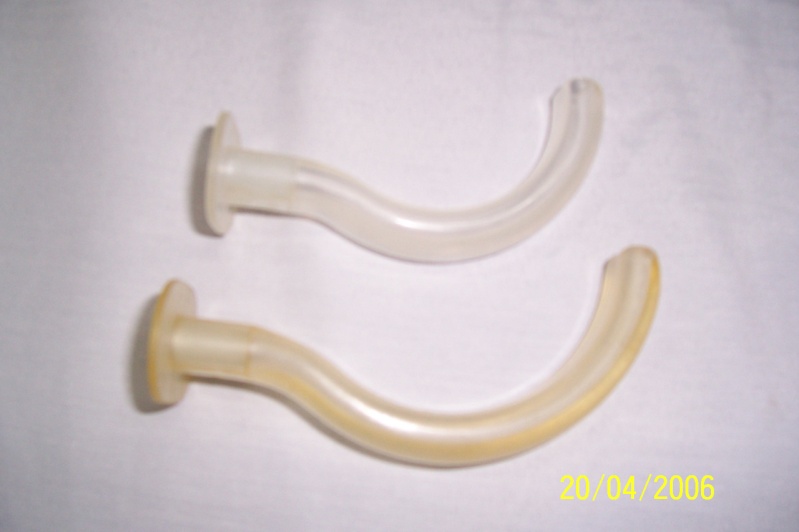 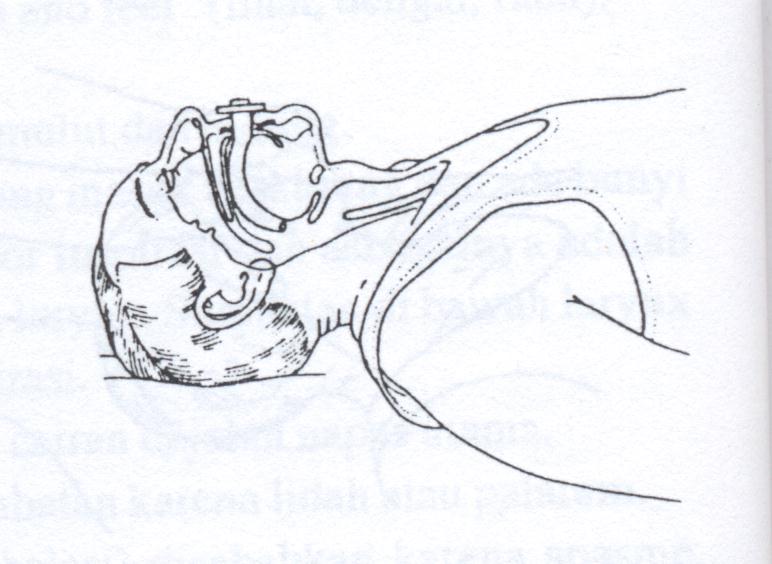 Oropharingeal Airway
Oropharingeal Airway
Ukuran sangat mnentukan
Hindari mendorong lidah lebih kebelakang. 
Pasang secara terbalik kemudian putar 180 derajat
Bukan pada pasien sadar
Endotracheal Tube
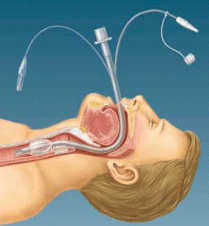 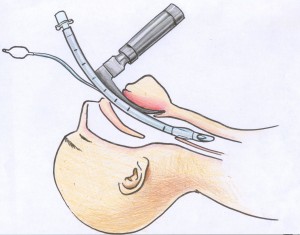 Kapan dipasang?
Pemasangan Endotracheal Tube
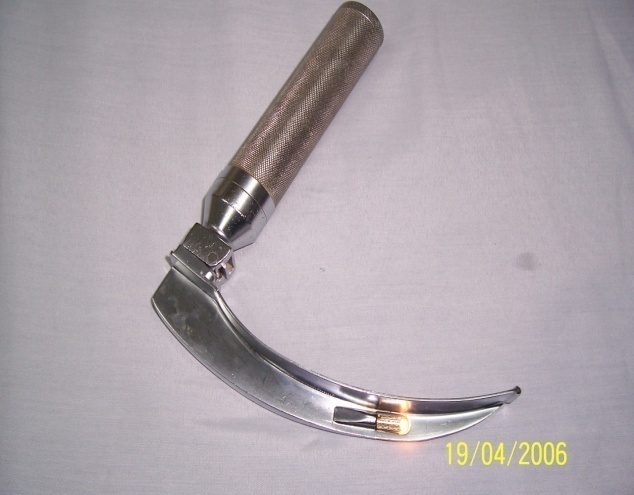 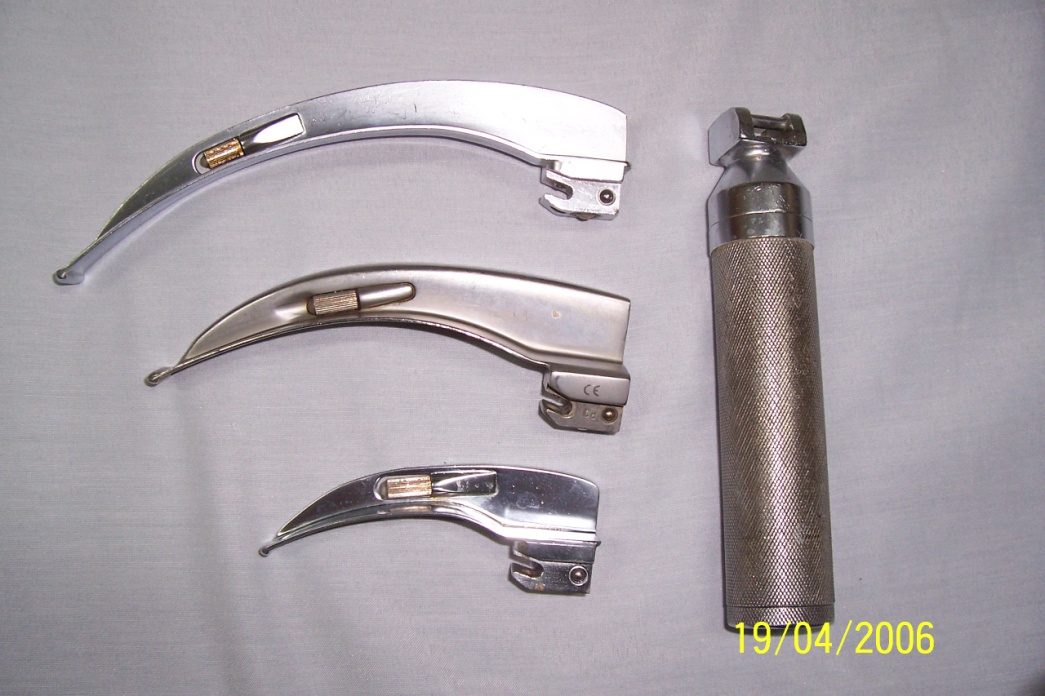 Laryngoscop
Endotracheal Tube
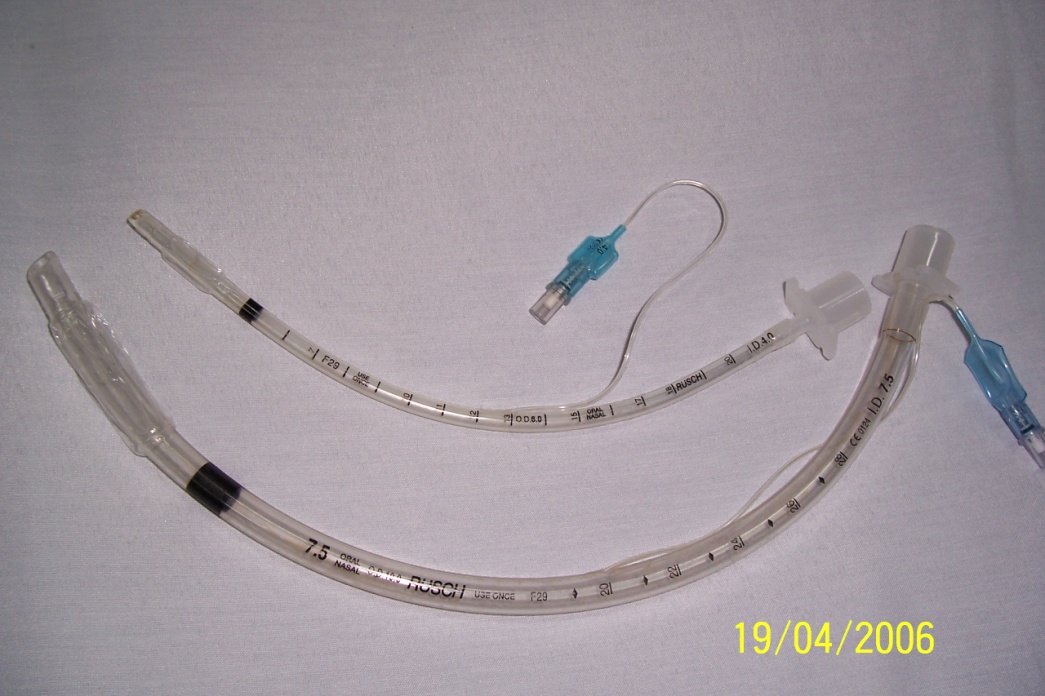 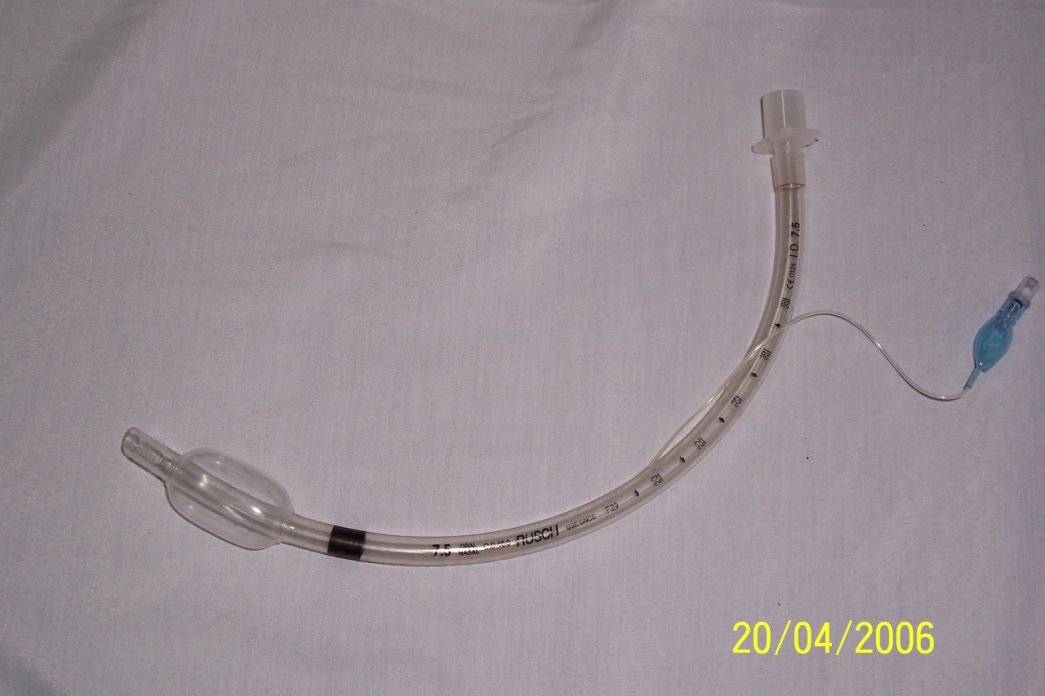 Cara Pemasangan ET
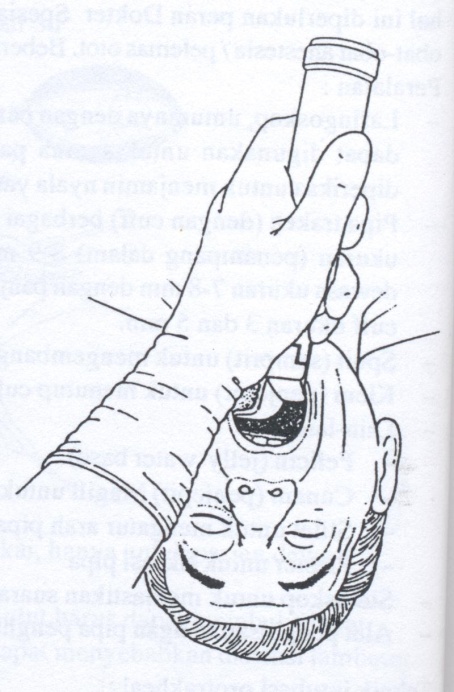 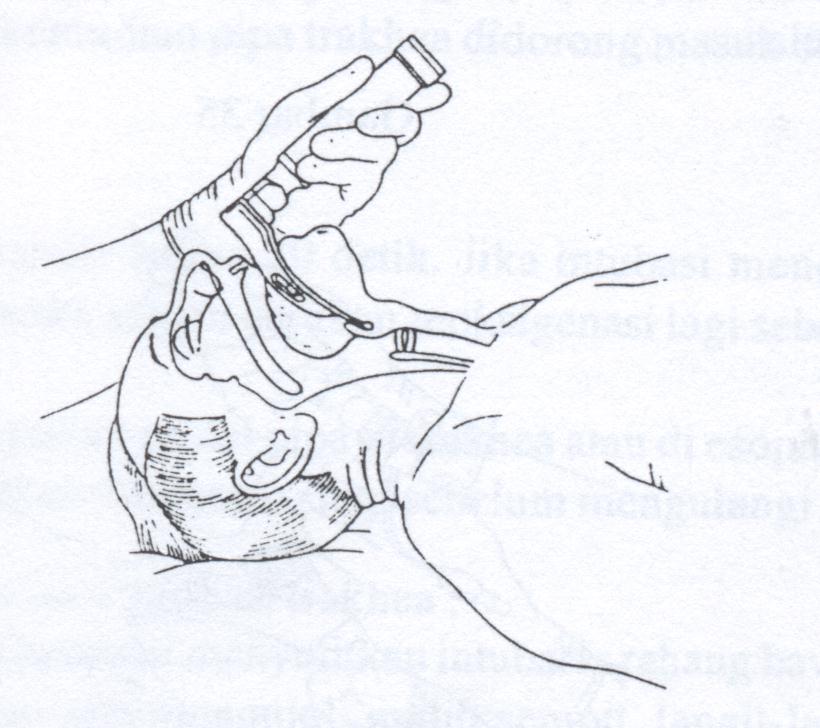 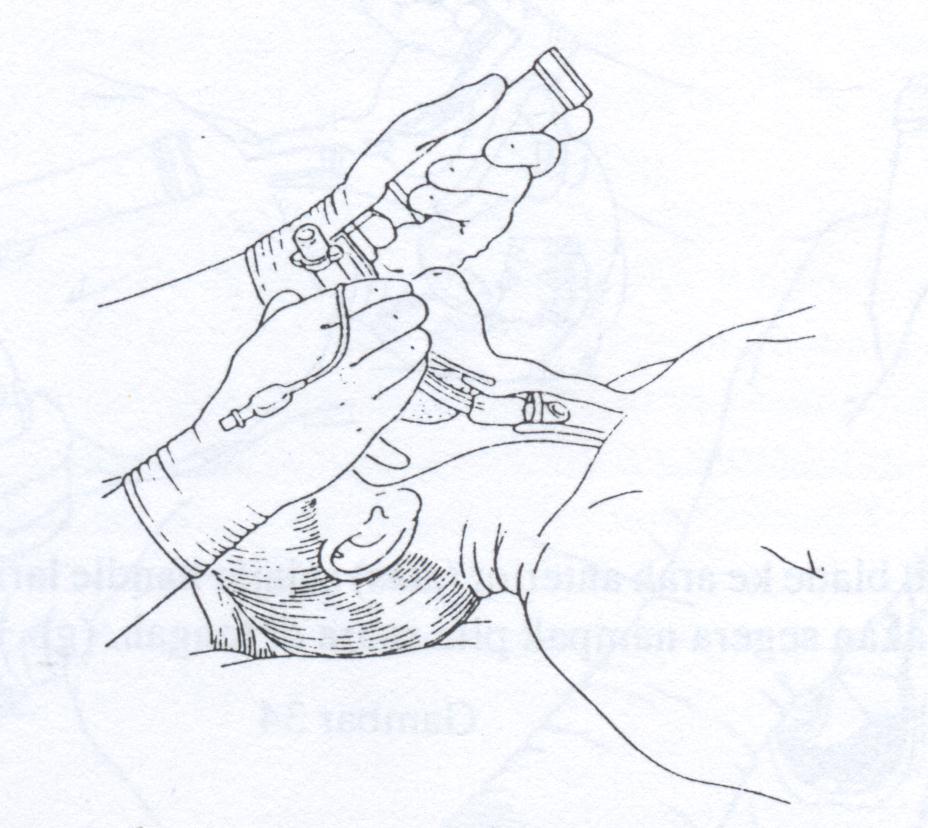 Penyebab sumbatan Jalan Napas
Lidah yg jatuh ke belakang
    Daerah yg tersering mengalami sumbatan jalan napas adlh hipofaring  pd pasien koma ketika otot lidah dan leher  yg lemas tdk mampu mengangkat dasar lidah dr dinding blkg faring
Benda asing, muntahan, darah  pd pasien yg tdk sadar tdk dpt memuntahkan dr jln napas atau menelannya
21
Single-Handed Method of Face Mask Application
Dasar masker ditempatkan menutupi dagu & mulut yg terbuka
Ujung masker menutup batang hidung
Elevasi mandibula, ekstensi leher(jk tak ada trauma cervival)
Tekan masker dgn tangan
Two-Handed Method of Face Mask Application
Sangat menolong ketika sulit memposisikan masker scr fit
Jari-jari ditempat kan kedua sisi mandibula 
Seorg asisten membantu memberikan ventilasi
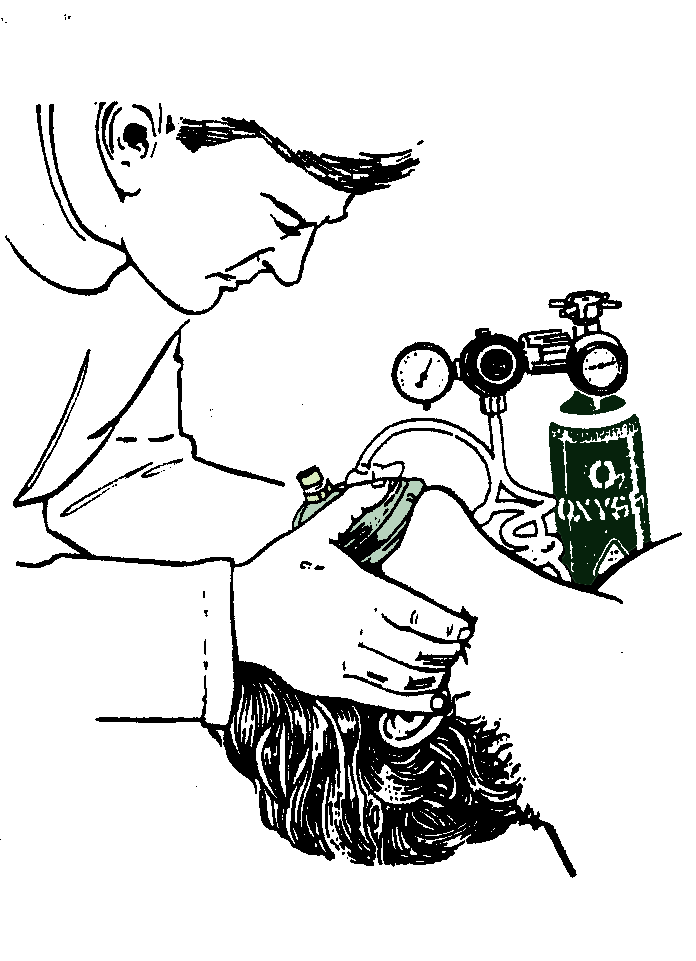 Tehnik Penghisapan Lendir( Suctioning Endotracheal )
Merupakan tindakan membersihkan jalan nafas melalui jalan nafas buatan dengan mempergunakan kateter suction dan alat penghisap
Tanda-tanda / Indikasi
Adanya perubahan tanda-tanda vital  (denyut nadi meningkat atau menurun)
Sesak nafas
Gelisah
Terdengar adanya sekret di jalan nafas
Terlihat pengeluaran sekret dari jalan nafas
Kontra Indikasi
Adanya bronchospasme
Adanya riwayat komplikasi akibat penghisapan lendir
Post tindakan bedah syaraf / otak  (trepanasi, craniotomy )
Komplikasi
Tachicardi
Bradicardi
PVC ( Prematur Ventricel Contraction )
Henti jantung (cardiac arrest)
Kenaikan TIK
Trauma trachea yang mengakibatkan 
kerusakan mukosa
Oedema
Ulcerasi
Perdarahan
Infeksi saluran pernafasan
Atelektasis
Hipoxemia
Diagnosa Keperawatan yang sering muncul
Kerusakan ventilasi spontan berhubungan dengan kelemahan atau kerusakkan otot-otot pernafasan

Batasan karakteristik : ketidakmampuan individu untuk mempertahankan keadekuatan pernafasan untuk menunjang kehidupan

Pola nafas tidak efektif berhubungan dengan adanya sumbatan pada saluran pernafasan

Batasan Karakteristik : Pertukaran udara inspirasi dan ekspirasi yang tidak adekuat
Bersihan jalan nafas tidak efektif  berhubungan dengan obstruksi saluran pernafasan :
Adanya benda asing di jalan nafas
Adanya sekresi mukus yang berlebihan

Batasan Karakteristik : ketidakmampuan untuk membersihkan sekresi atau obstruksi dari saluran pernafasan untuk mempertahankan kebersihan jalan nafas
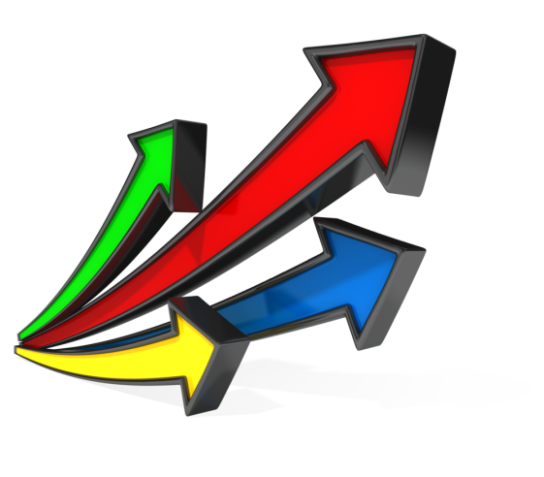 Terima Kasih